Population and Migration Patterns and processes
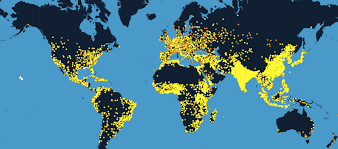 BIG IDEAS….
Patterns and Spatial Organization (PSO)
How does where and how people live impact global cultural, political, and economic Patterns?
Impacts and Interactions (IMP)
How does the interplay of environmental, economic, cultural, and political factors influence changes in population?
Spatial patterns and societal change
How do changes in population affect a place’s economy, culture, and politics?
Topic 2.11
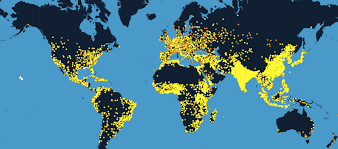 Forced and Voluntary migration
Enduring Understanding: IMP-2
Changes in population are due to mortality, fertility, and migration, which area influenced by the interplay of environmental, economic, cultural, and political factors
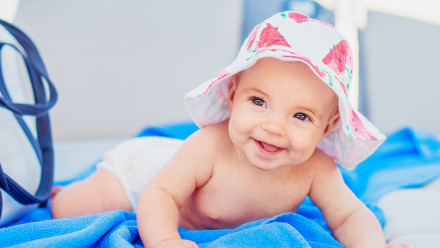 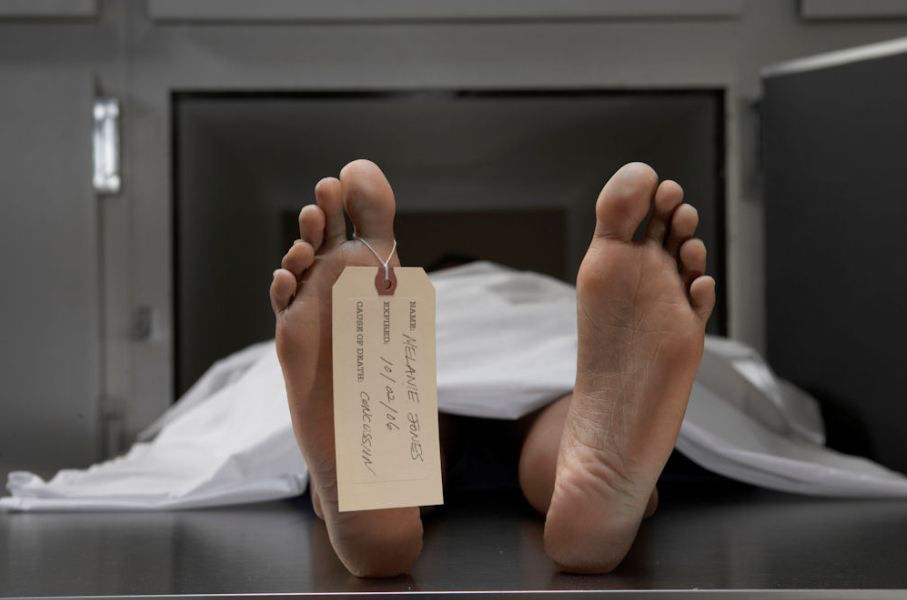 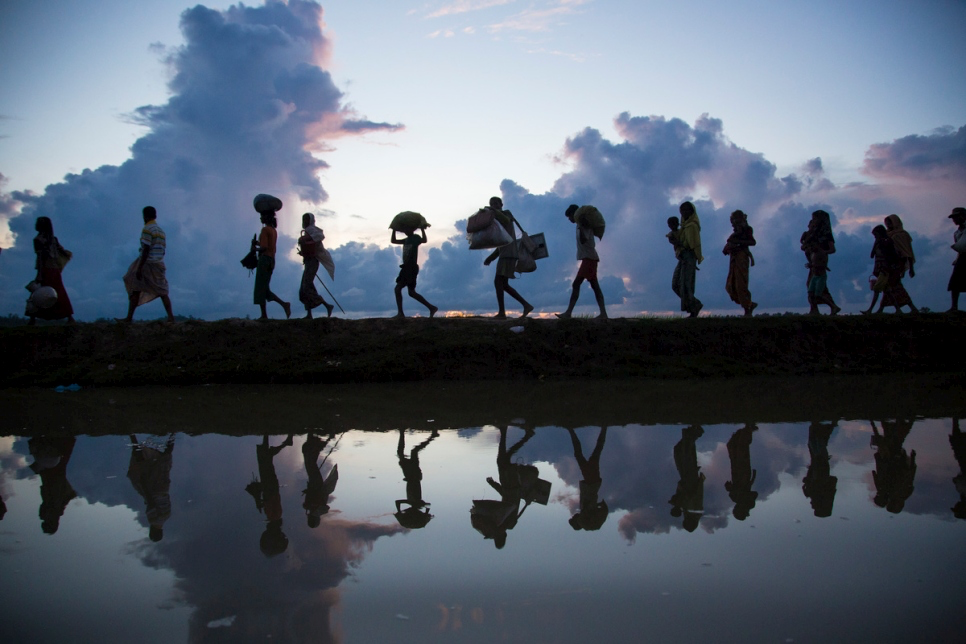 Learning objective: IMP-2.D
Describe types of forced and voluntary migration
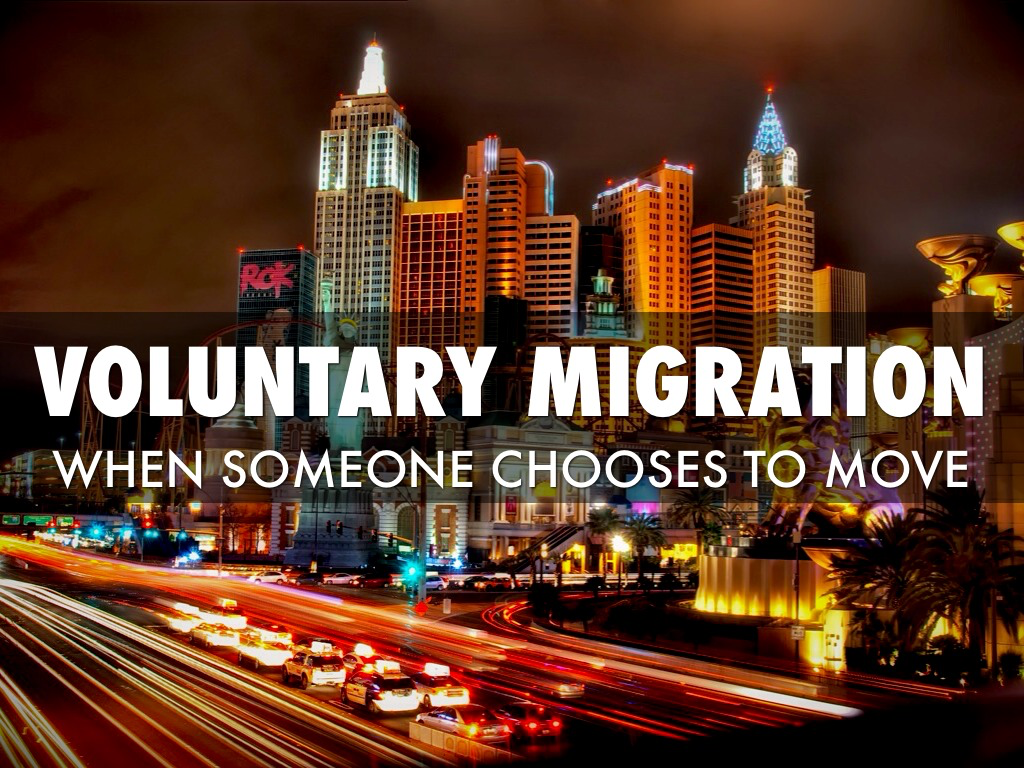 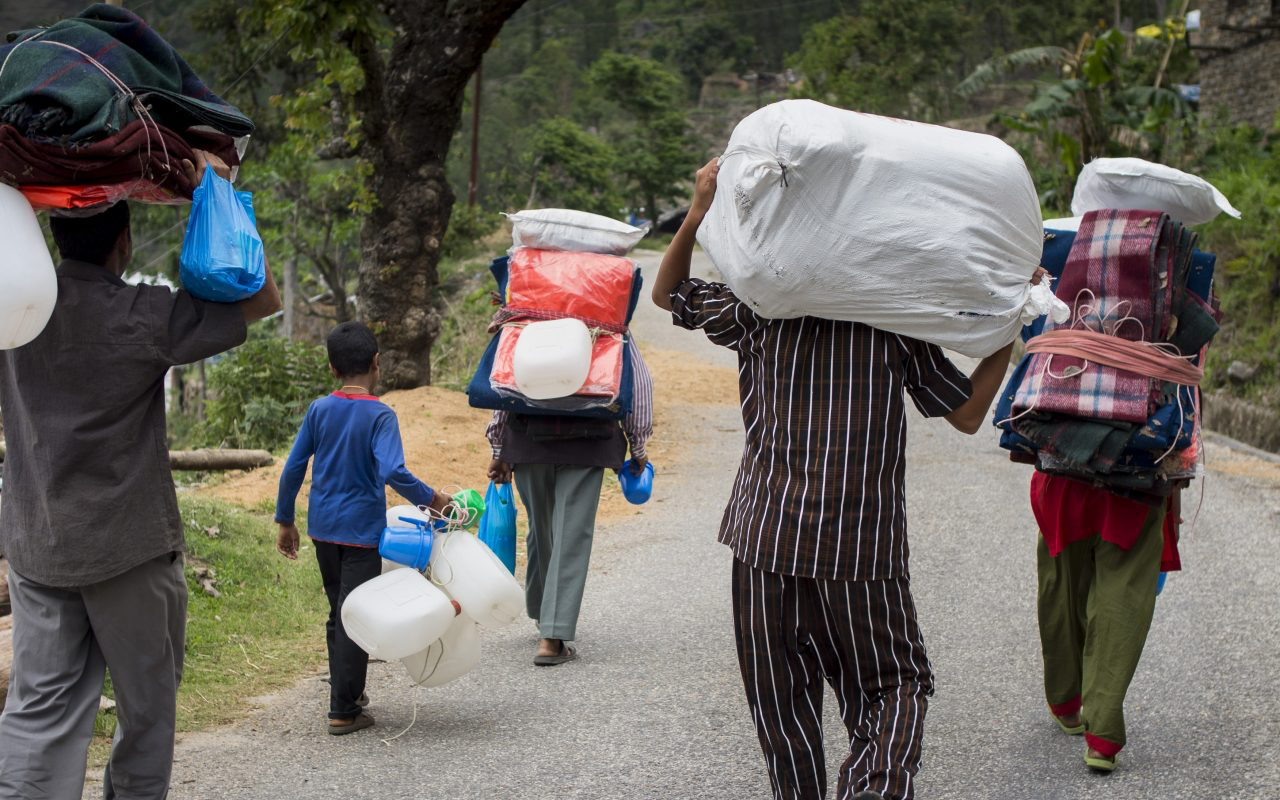 Essential Knowledge imp-2.D.1
Forced migrations include slavery and events that produce refugees, internally displaced persons, and asylum seekers
Notes
Essential Knowledge IMP-2.D.2
Types of voluntary migrations include transnational, transhumance, internal, chain, step, guest worker, and rural-to-urban
Notes